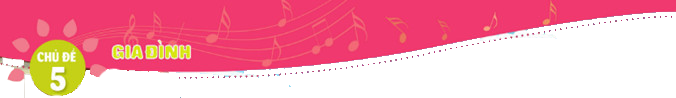 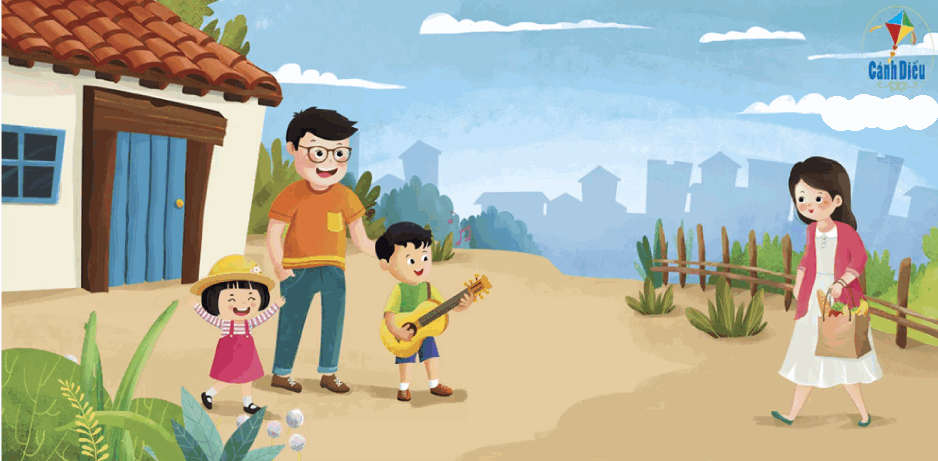 Chào mừng thầy cô các bạn học sinh đên với tiết âm nhạc
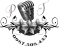 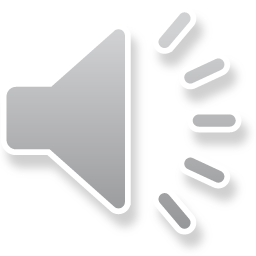 ÂM NHẠC 1
TIẾT: 14
Ôn bài hát: Mẹ đi vắng
Những kiểu gõ đệm cho bài hát
Nghe nhạc: Sắp đến tết rối
Ôn tập bài hát
Hát lại bài hát với các hình thức: Lớp, tổ, cá nhân. Để HS hát đúng sắc thái…
Luyện tập, biểu diễn: HS hát kết hợp vận động
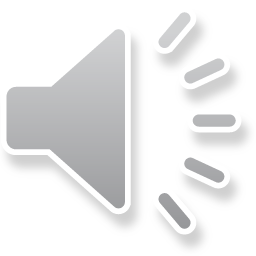 Nội dung 2.  HD HS lần lượt các cách gõ đệm với hình thức: Tổ, nhóm..
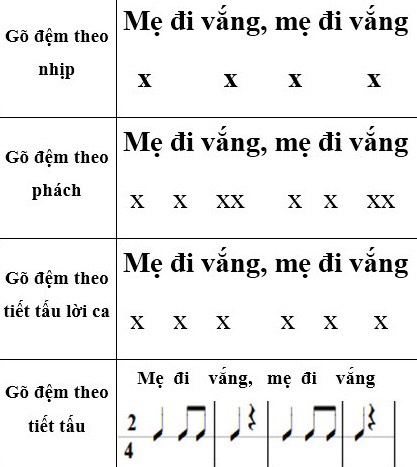 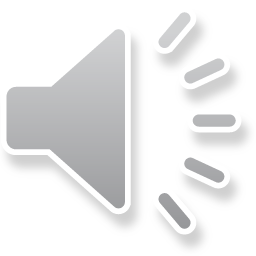 Nghe nhạc: Sắp đến tết rồi
Xem clip hướng dẫn hát kết hợp vận động phụ họa nhịp nhàng
HĐ 2: Tìm hiểu về bản nhạc
GV đàn và hát lại 1 bài sắp đến tết rồi câu khoảng 2 – 3 lần yêu cầu HS nhận biết và nhớ được để hát lại câu đó.
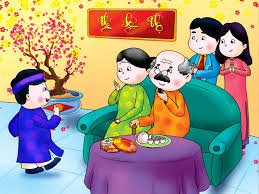 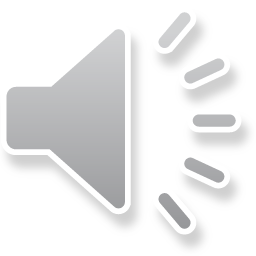 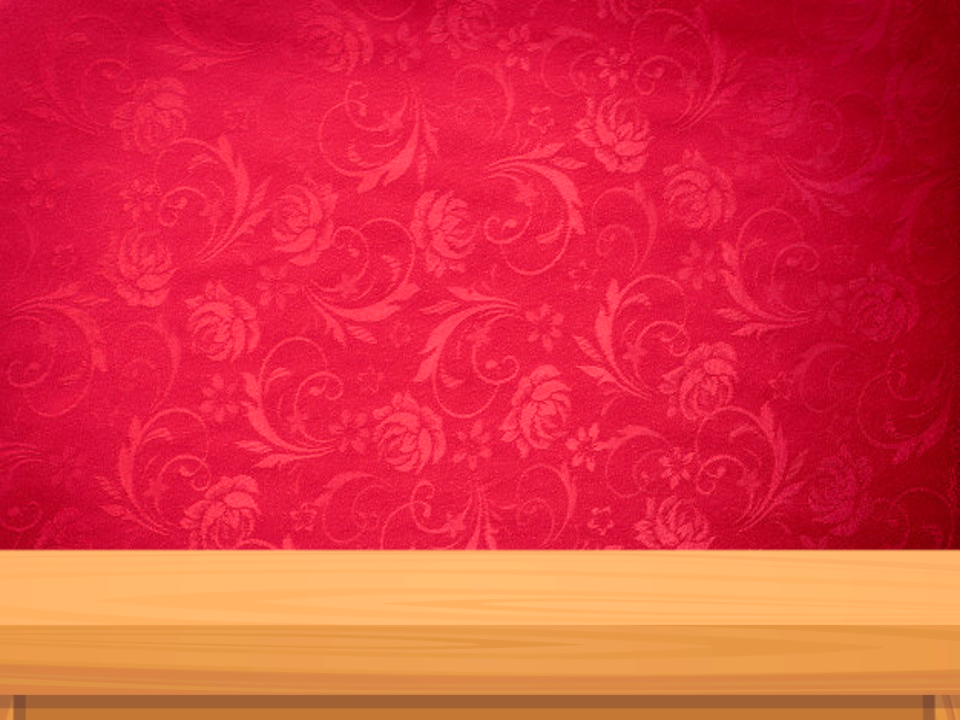 TRÒ CHƠI: BÀY MÂM NGŨ QUẢ

BÉ HÃY GIÚP BỐ MẸ BÀY MÂM NGŨ QUẢ ĐÓN LỘC VÀO NHÀ BẰNG CÁCH ĐIỀN SỐ THỨ TỰ SAO CHO ĐÚNG VỚI LỜI CA CỦA BÀI HÁT SẮP ĐẾN TẾT RỒI. MỖI SỐ THỨ TỰ ĐÚNG ĐƯỢC CHỌN MỘT LOẠI QUẢ.
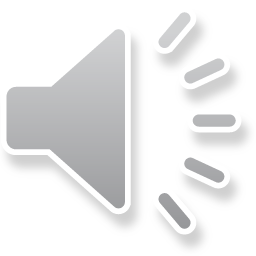 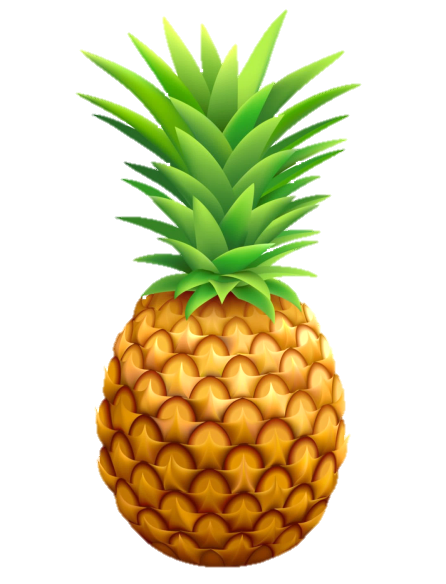 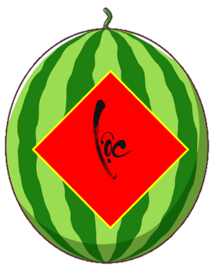 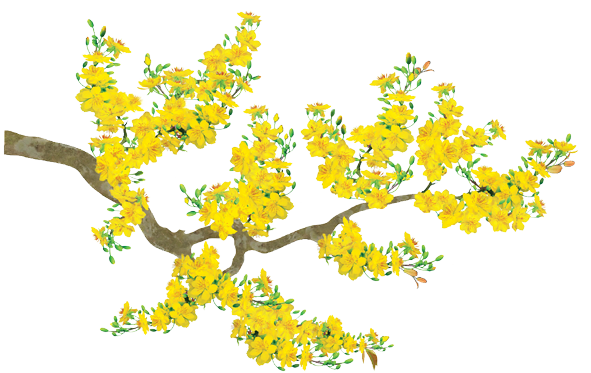 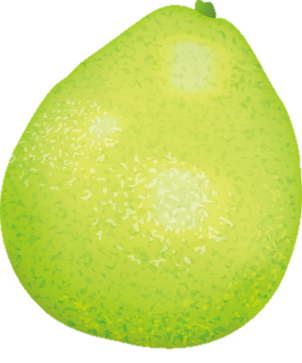 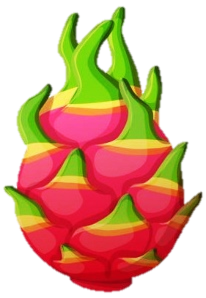 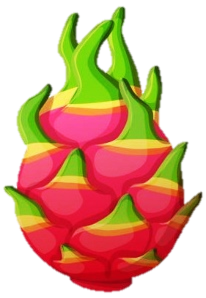 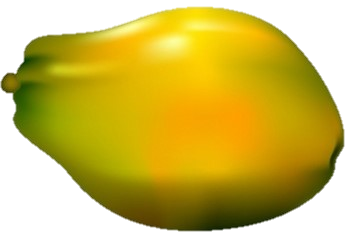 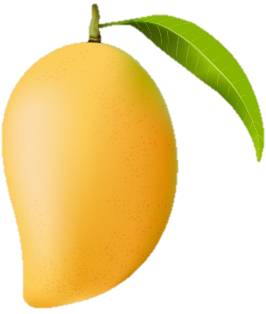 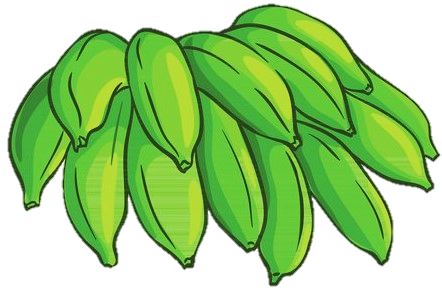 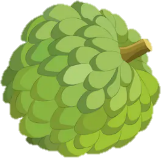 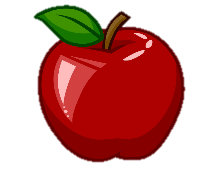 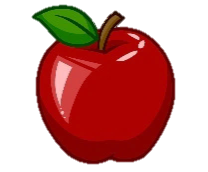 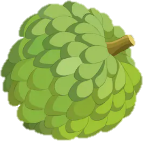 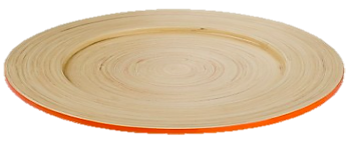 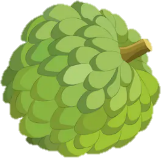 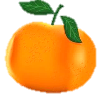 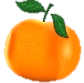 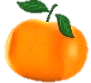 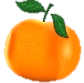 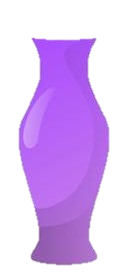 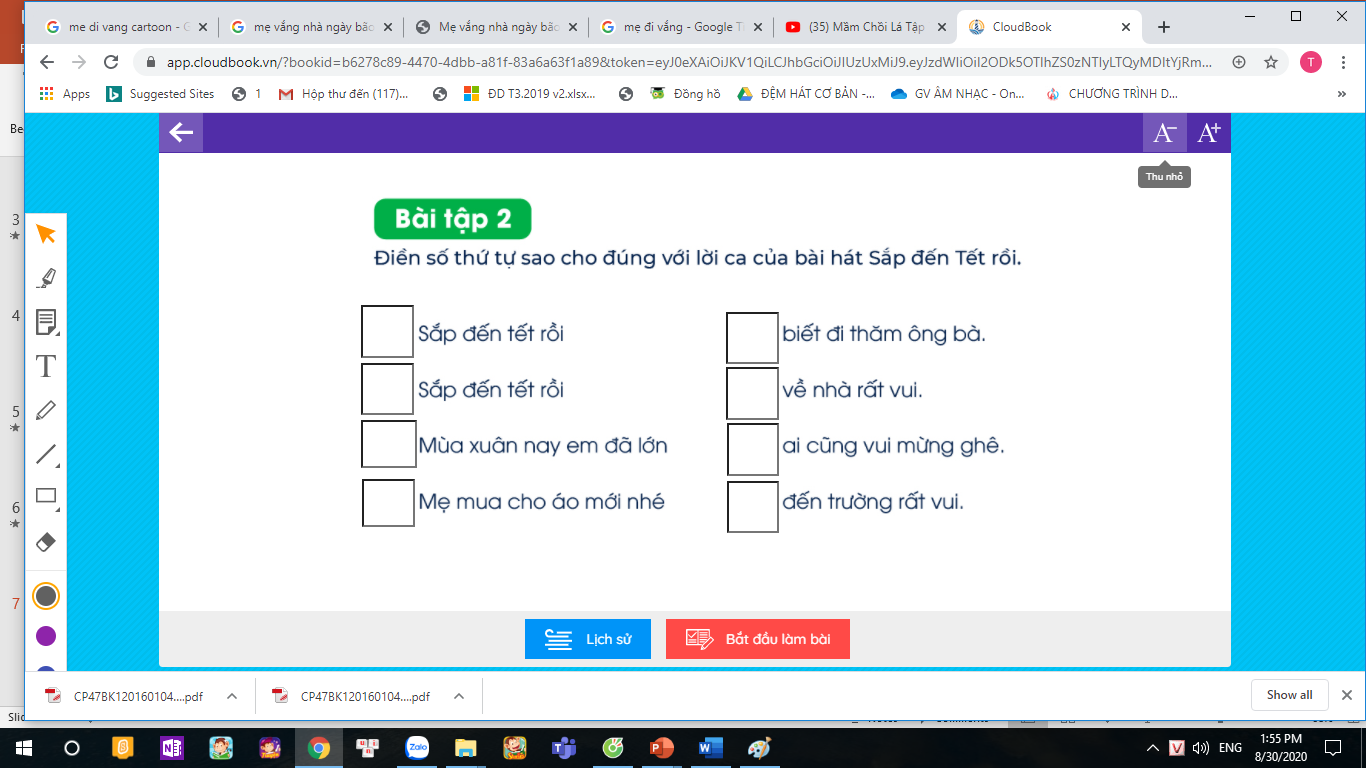 1
8
3
4
7
6
5
2
1
3
4
5
6
7
8
2
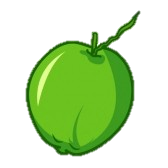 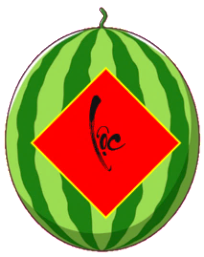 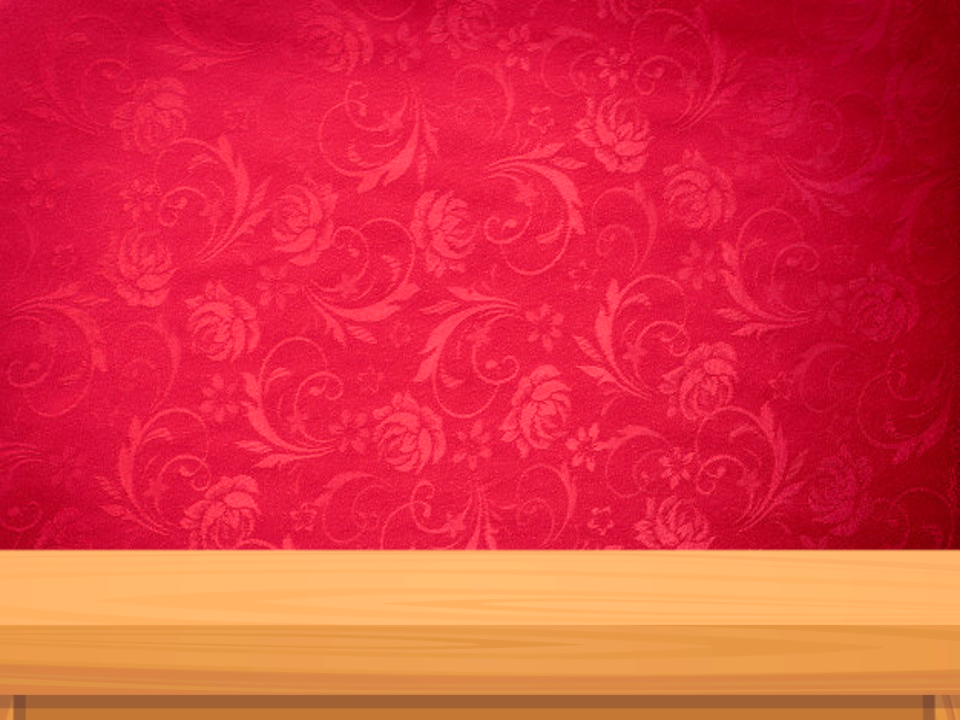 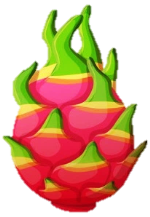 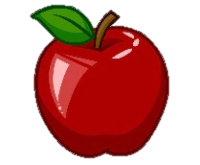 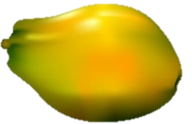 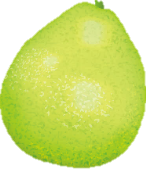 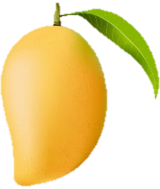 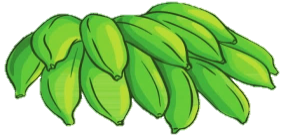 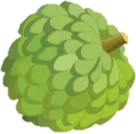 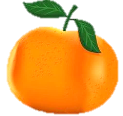 Mãng cầu
Quýt
Táo
Xoài
Thanh long
Bưởi
Chuối
Đu đủ
Dừa
Dưa hấu
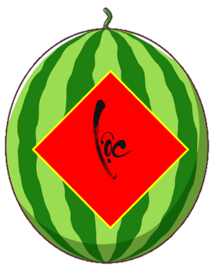 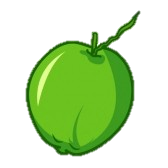 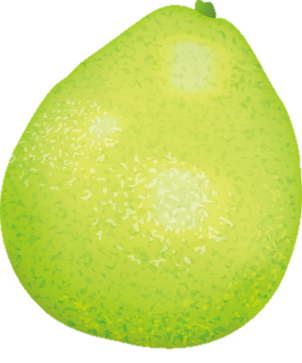 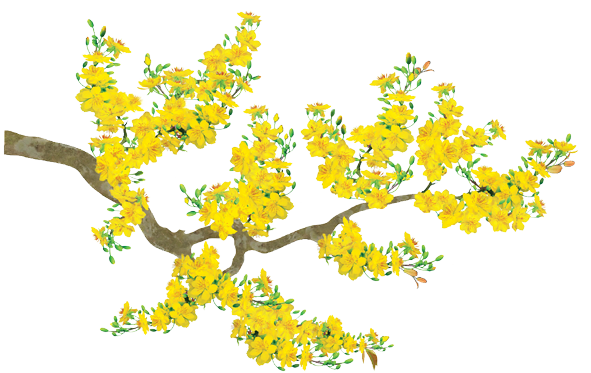 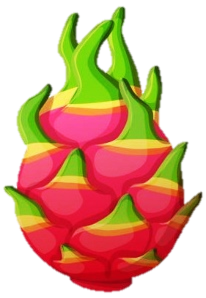 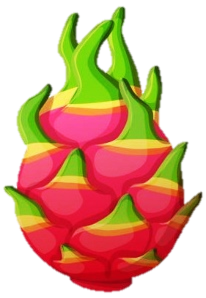 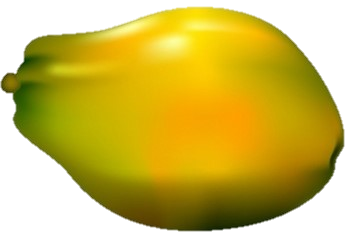 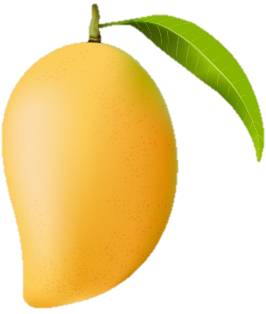 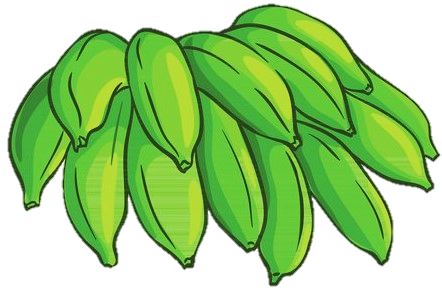 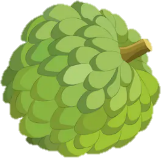 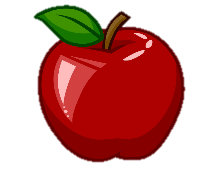 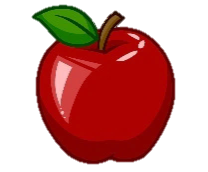 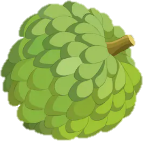 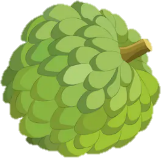 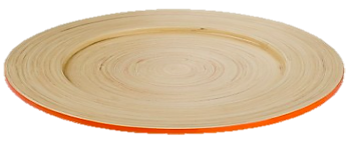 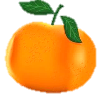 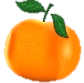 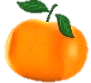 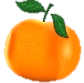 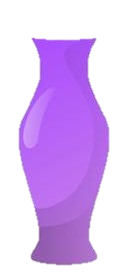 Giáo dục: Qúy trọng tình cảm gia đình, quê hương đất nước.
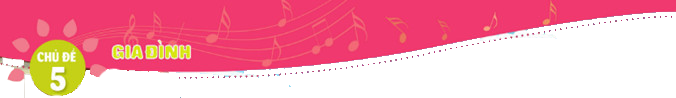 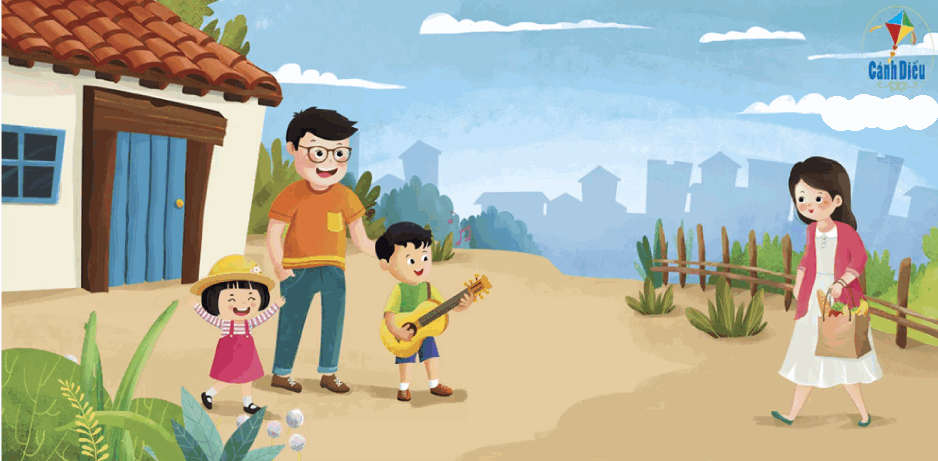 Chúc quý thầy cô mạnh khỏe các em học sinh chăm ngoan học giỏi
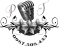 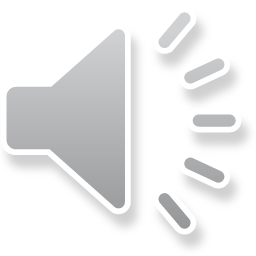